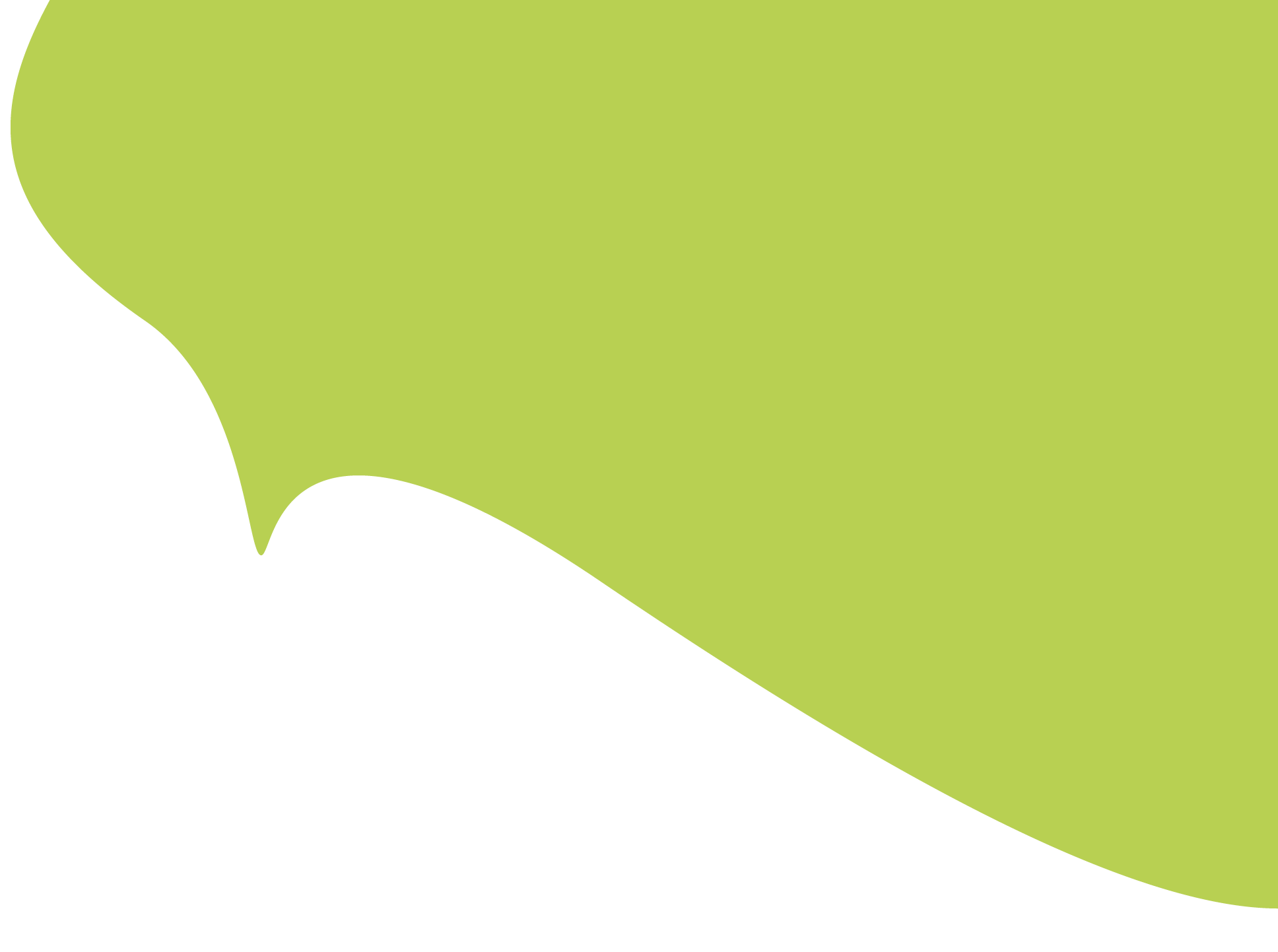 1. Uskonnon vaikutus taiteen ja arkkitehtuurin kehitykseen Euroopassa eri aikoina
Esihistoriallinen aika
päätelmien tekeminen esihistoriallisen ihmisen maailmankuvasta ja löydettyjen esineiden merkityksestä vaikeaa 
veistokset ja luolamaalaukset keskeisimpiä lähteitä uskonnon ja taiteen suhteesta 
taide liittynyt rituaaleihin, esim. hautaaminen, hedelmällisyyskultit, metsästysonni 
eläinten maalaaminen kertoo totemismista 
esimerkkiteoksia aikakaudelta: Willendorfin Venus, Lascaux’n luolamaalaukset
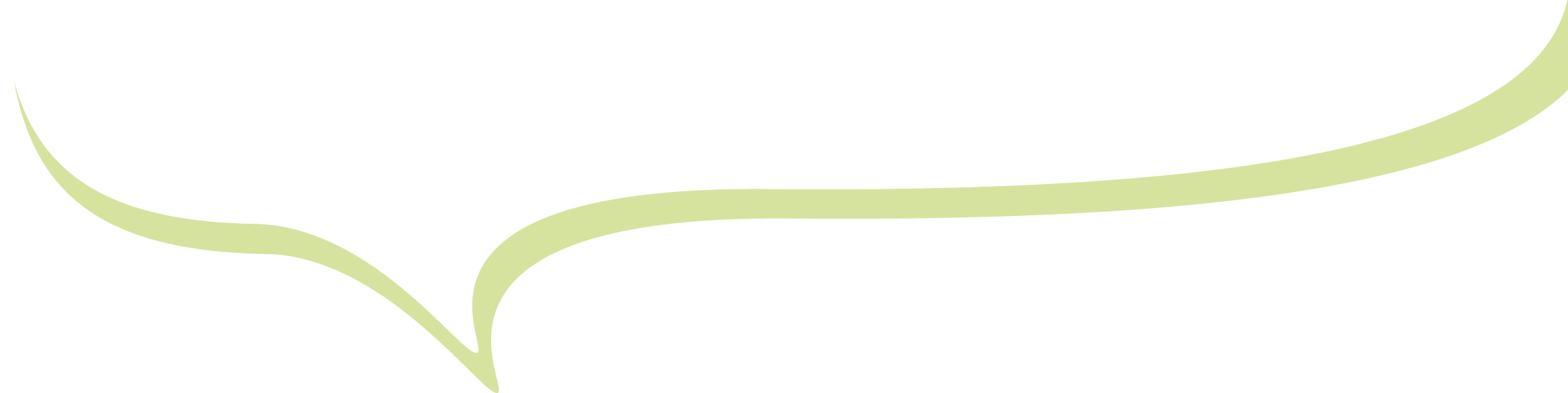 Varhaiset korkeakulttuurit (noin 3000 eKr. lähtien)
paikallaan pysyvä elämäntapa muutti uskontoa, kulttuuria ja taidetta 
temppeliarkkitehtuurin synty, hallitsijan palvonta jumalallisena, patsaat 
megaliittimonumenttien eli suurten kivirakennelmien tekeminen 
esimerkkiteoksia aikakaudelta: muinaisen Egyptin taide, minolainen taide, Stonehenge
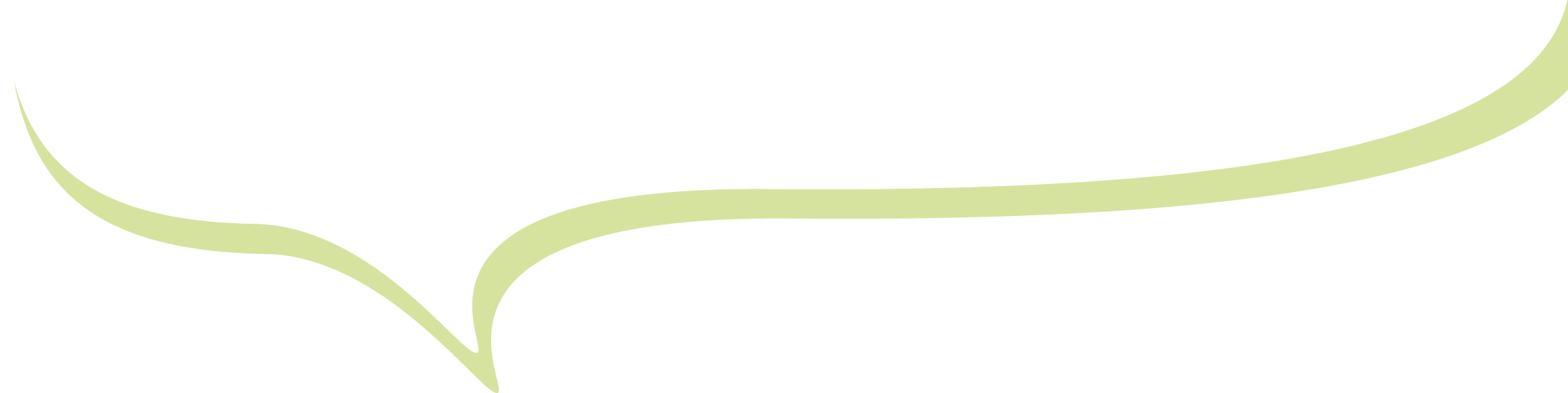 Antiikki (noin 800 eKr.–400 jKr.)
antiikin kolme kautta: kreikkalainen, hellenistinen, roomalainen 
uskonto ja olympolainen jumaltarusto näkyi kaikkialla kreikkalaisessa kulttuurissa: teatteri, arkkitehtuuri, maalaustaide, kuvanveisto, urheilukisat, kirjallisuus… 
hellenismissä kreikkalainen ja itämainen (erit. egyptiläinen) kulttuuri yhdistyivät 
hellenistisyydessä hallitsijan palvonta jumalana, tunteellinen ilmaisu ja mysteerikultit 
roomalaisessa kulttuurissa sallittiin alun perin monia erilaisia uskontoja ja kulttuureita, kunhan virallista valtiokulttia kunnioitettiin 
eurooppalaisen taiteen ja kulttuurin kannalta merkittävä päätös kristinuskon virallistaminen 300-l. 
esimerkkiteoksia aikakaudelta: diskobolos-kiekonheittäjä, Samothraken Nike, Panteon
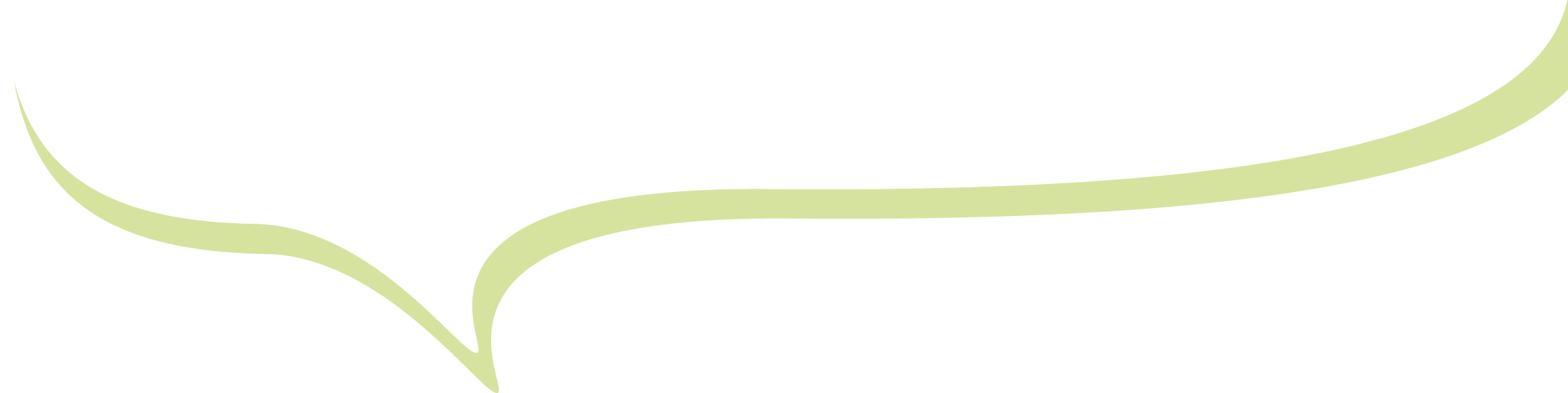 Keskiaika (noin 400–1500)
kristinuskon vaikutus taiteeseen ja arkkitehtuuriin valtava 
kirkko voimakas ja varakas auktoriteetti, tärkein taiteen tilaaja 
aiheina erityisesti Neitsyt Maria ja Kristus sekä muut Raamatun henkilöt ja tapahtumat 
kirkkoarkkitehtuurin pääsuuntaukset romaaninen ja goottilainen tyyli 
kirkollisten kuvien merkitys tärkeä lukutaidottomalle kansalle 
esimerkkiteoksia aikakaudelta: Maestà-maalaukset (Madonna valtaistuimella), Clunyn luostari ja kirkko, Notre Dame
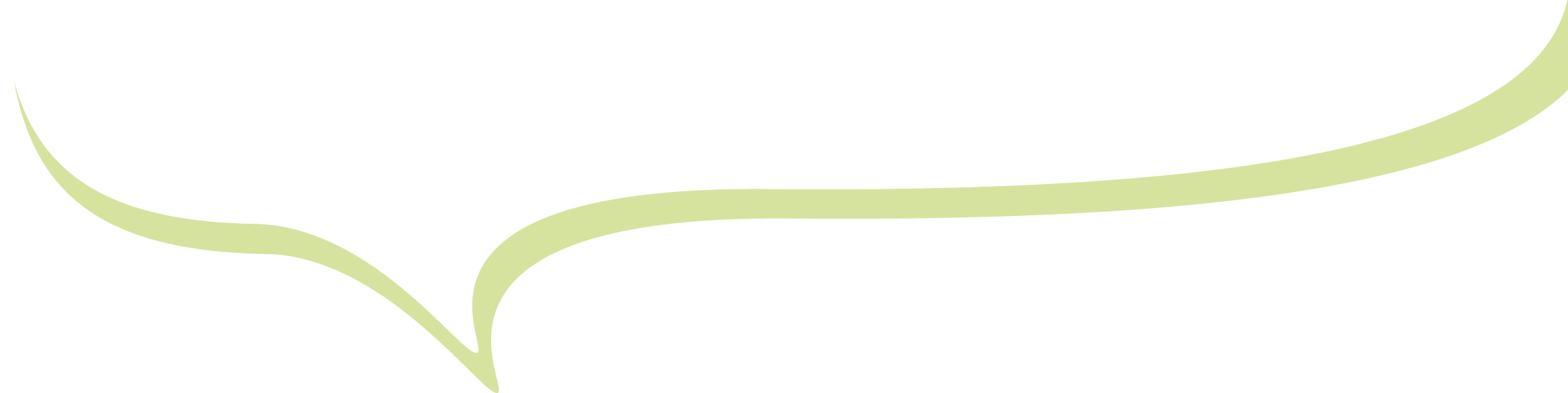 Uusi aika (noin 1400–1700)
renessanssikulttuurissa ihannoitiin antiikkia: taiteessa yhdistyvät antiikin mytologia ja kristinusko 
reformaation myötä protestanttisille alueille ihanteeksi karsitumpi ja yksinkertaisempi kirkkoarkkitehtuuri ja -taide 
katolinen reformaatio hyödynsi mahtipontista, massiivista ja dramaattista barokkityyliä osoittaakseen mahtia ja valtaa 
kirkot edelleen yhteiskunnan tärkeimpiä taiteen tilaajia 
esimerkkiteoksia aikakaudelta: Michelangelo: Viimeinen tuomio, Pyhän Teresan hurmio
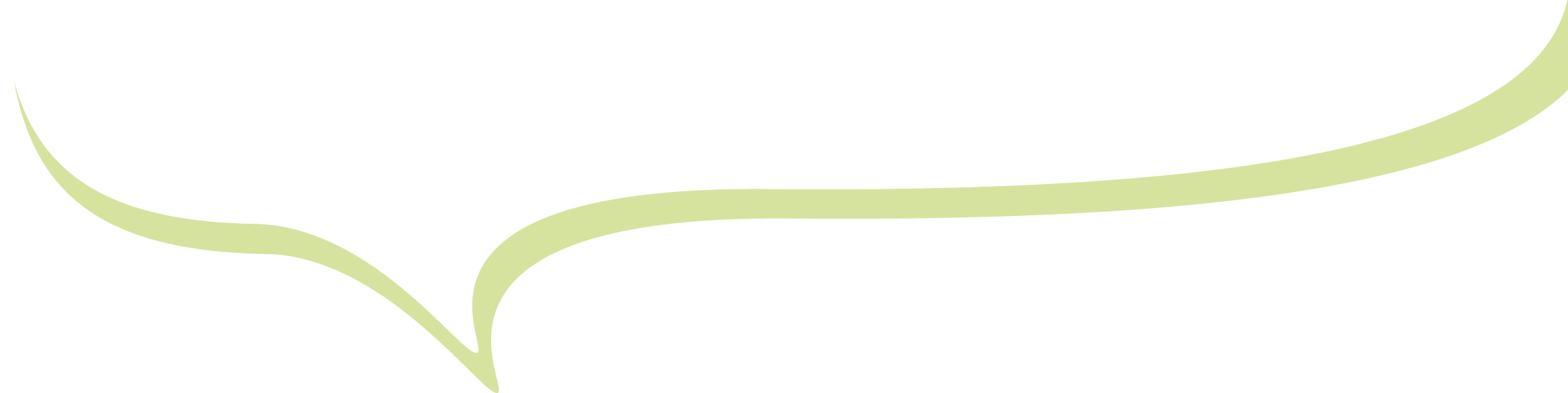 Uusin aika (noin 1700–1900)
valistuksen ja teollisen vallankumouksen myötä Euroopassa suuria yhteiskunnallisia ja kulttuurisia muutoksia 
maallinen taide ja kulttuuri kirkollisen rinnalle 
useita erilaisia tyylisuuntia 
taiteilijat halusivat riippumattomuutta auktoriteeteista ja olla yhteiskunnallisia vaikuttajia 
esimerkkiteoksia aikakaudelta: Ranskan Panthéon, Delacroix: Vapaus barrikadeilla, Dali: Crucifixion
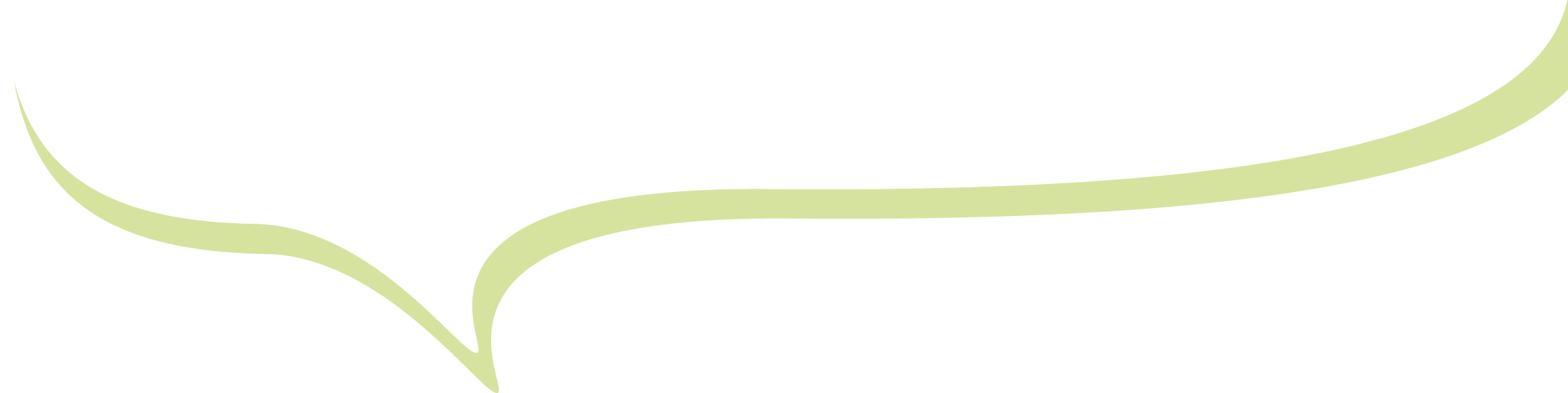 Nykyaika (noin 1945–)
nykyaikana uskonto näkyy ja vaikuttaa taiteessa edelleen 
on sekä hengellistä taidetta että uskontokriittistä taidetta ja kaikkea tältä väliltä 
kulttuurin moninaistumisen ja pirstaloitumisen myötä ei enää yhtä vallitsevaa tyyliä 
uudet kirkot eivät enää hallitse kaupunkikuvaa, ne pyritään sulauttamaan muuhun ympäristöön 
historiallinen uskonnollinen taide ja arkkitehtuuri antiikista nykyaikaan tärkeä osa eurooppalaista kulttuuriperintöä 
esimerkkiteoksia aikakaudelta: Serrano: Piss Christ, Falken: Naurava Kristus, Warhol: The Last Supper 1986
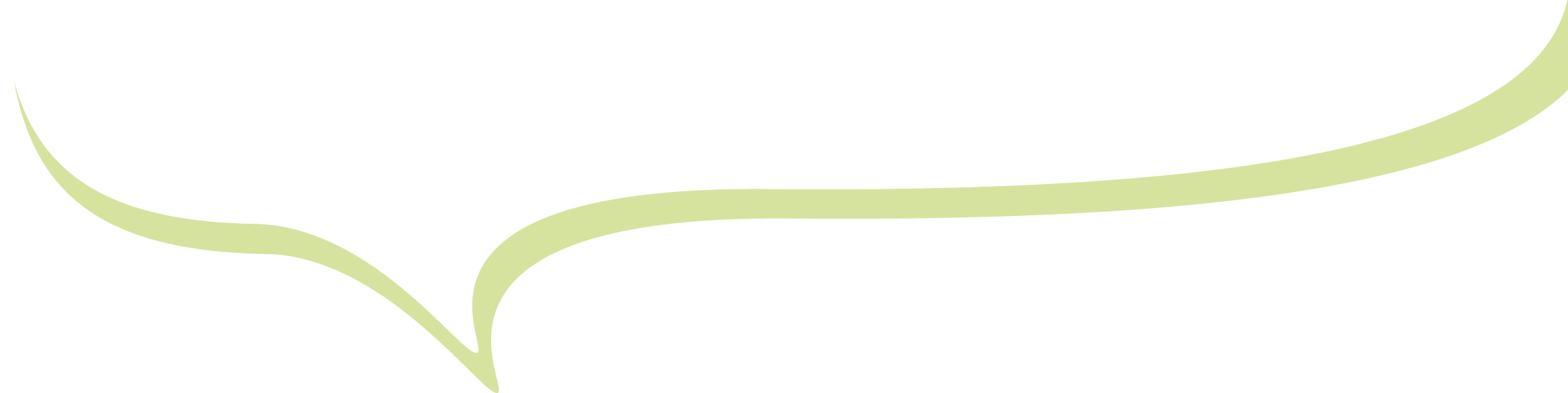